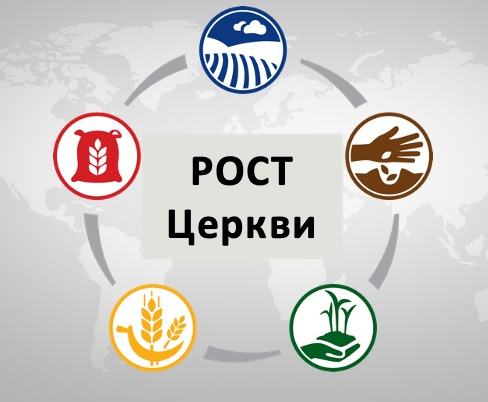 Стратегия развития Школы Библии в …(ваша организация – унион / конференция / миссия / община)
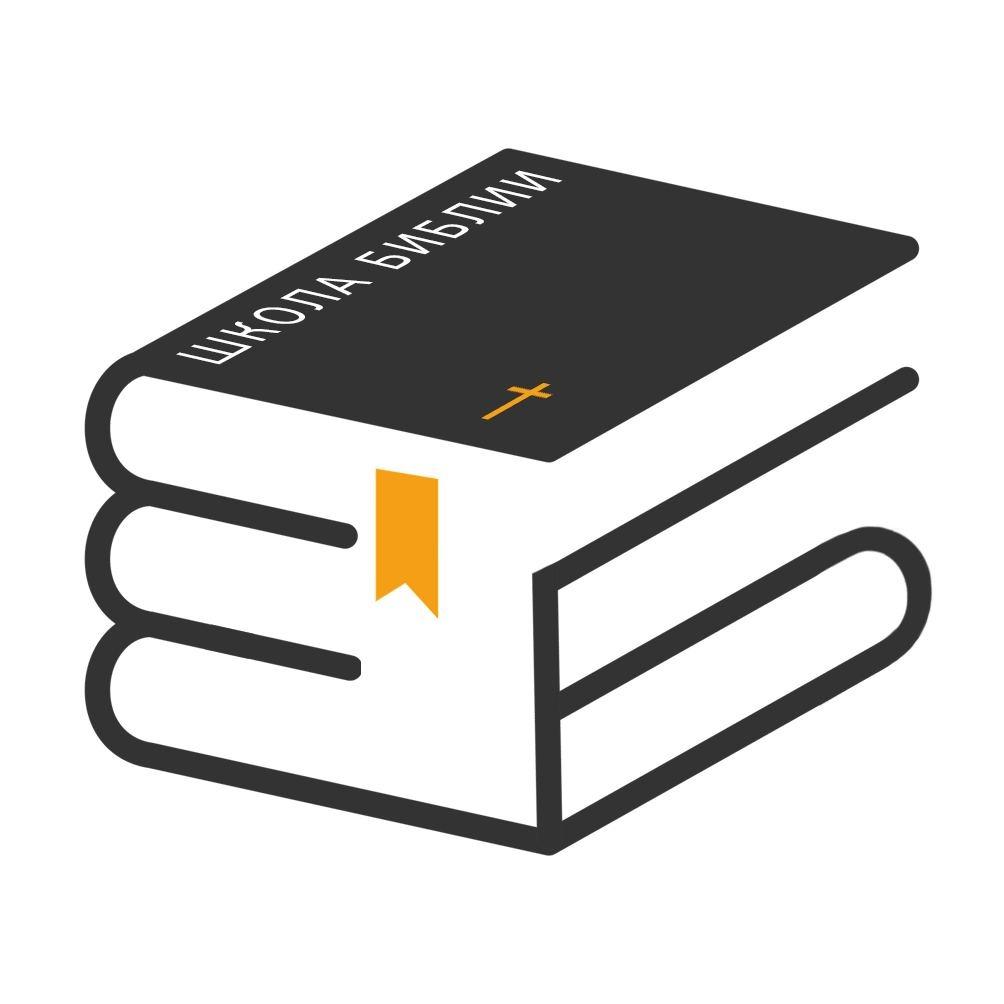 Семинар #13
Программа обучения ШБ
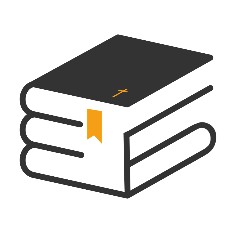 Данный семинар готовит руководитель той организации, в которой проходит обучение
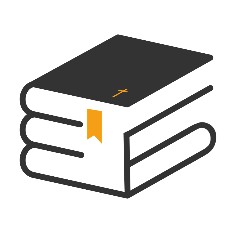 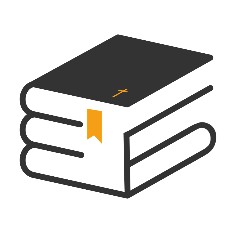 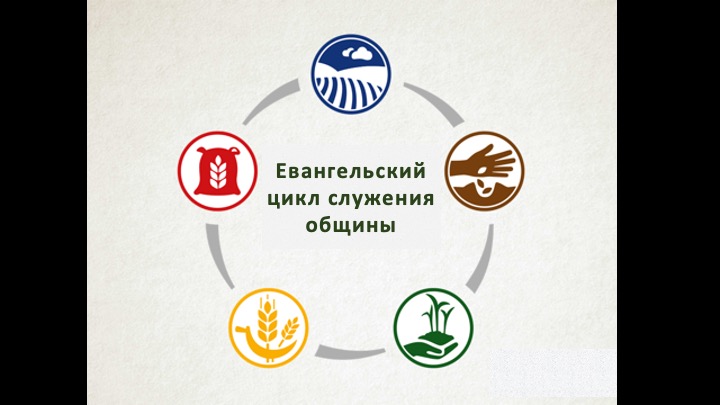 Подготовка почвы
Сеяние
Сохранение 
урожая
Сбор урожая
Взращивание